Supplementary
S1A
OCT4
NANOG
S1B
MAP2
NeuN
NeuroD1
BDNF
S1C
FOXA2
DAT
Supplementary figure 1: qPCR quality control of day 40 dopaminergic neurons (A) RT-qPCR analysis of relative mRNA expression of stem cell markers OCT4 and NANOG. (B) RT-qPCR analysis of relative mRNA expression of neuronal markers MAP2, NeuN, NeuroD1 and BDNF. (C) RT-qPCR analysis of relative mRNA expression of dopaminergic neuron-specific markers FOXA2 and DAT. (A-C) Data is represented as mean ± SD (n≥3). Data was analyzed by unpaired student’s t-test. Data was analyzed by unpaired student’s t-test. * p ≤ 0.05. ** p ≤ 0.01. *** p ≤ 0.001. **** p ≤ 0.0001.
S2A
S2B
Cell viability assay
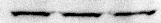 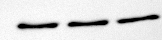 S2D
S2C
Cellular ET Uptake
Cellular ET Uptake
S2E
S2F
Tyrosine Hydroxylase
DAPI
Tyrosine Hydroxylase
DAPI
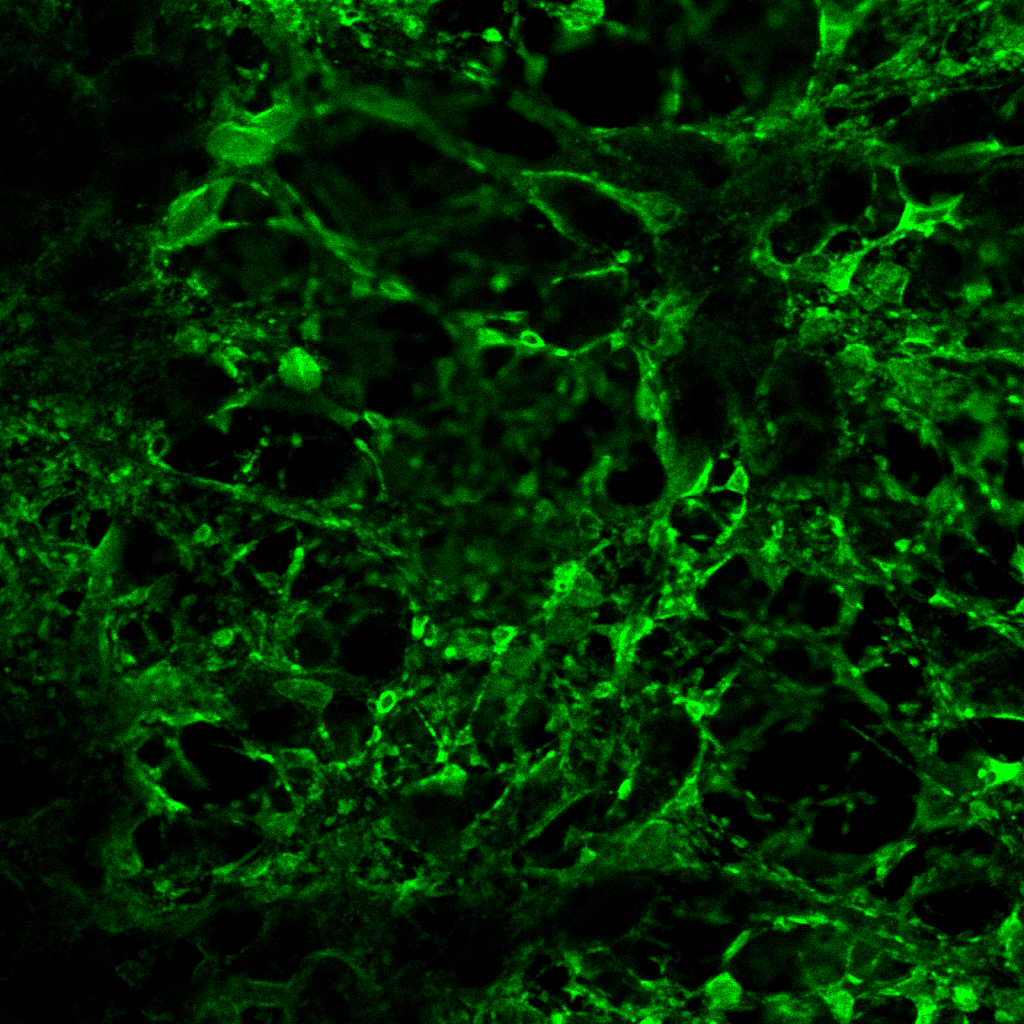 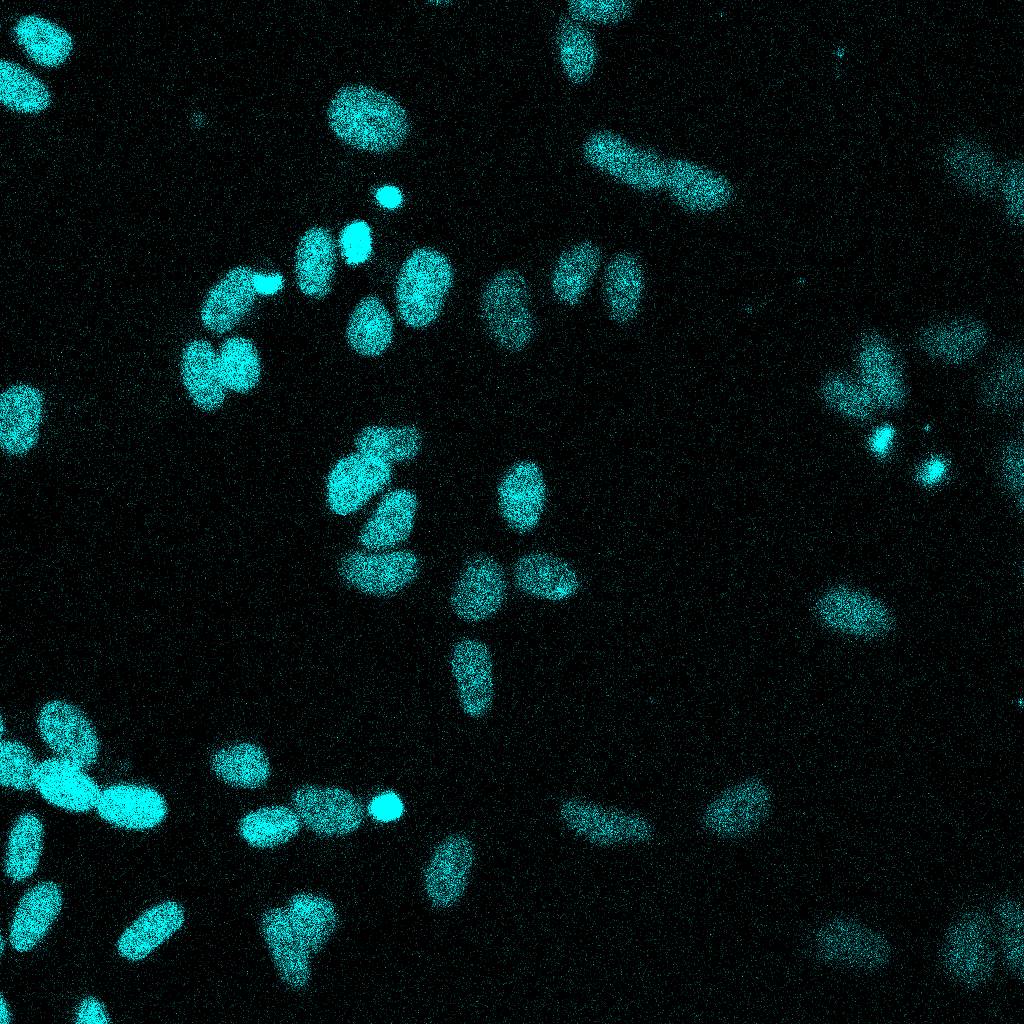 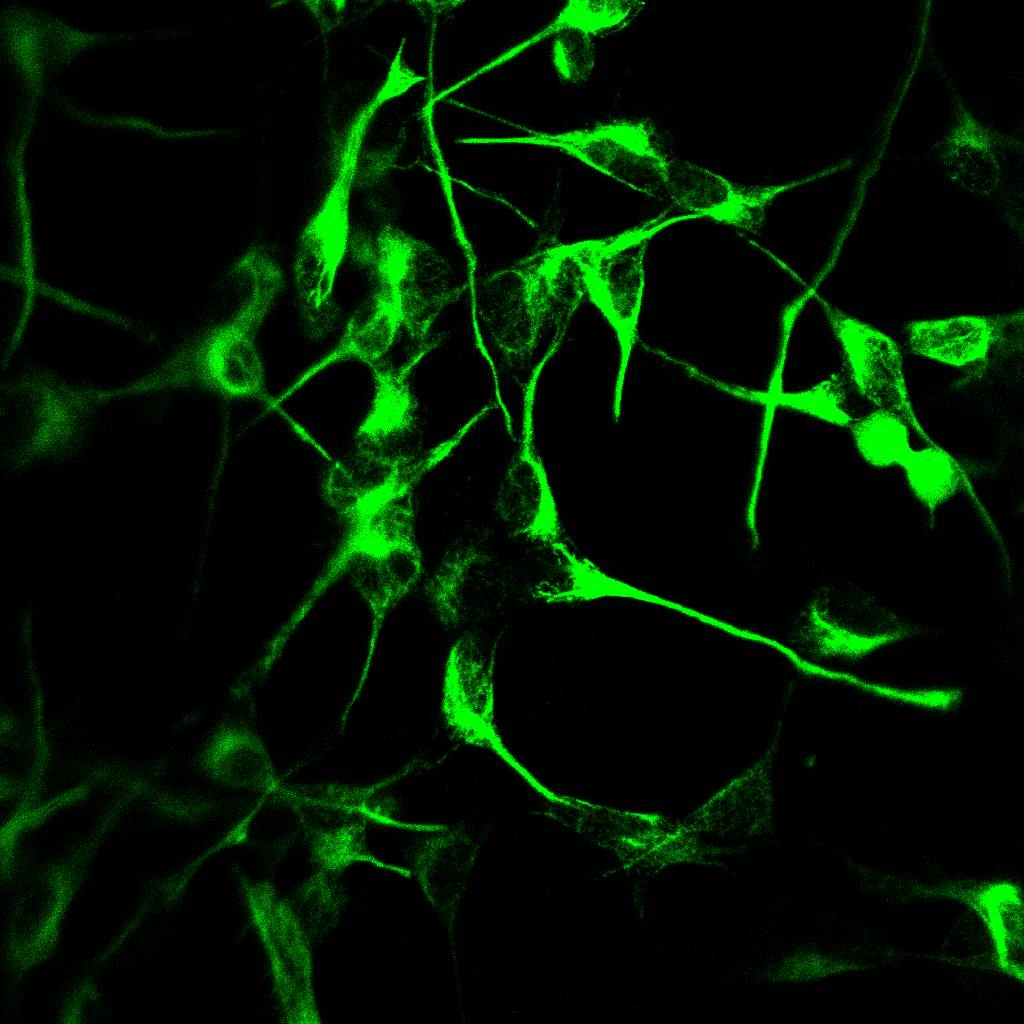 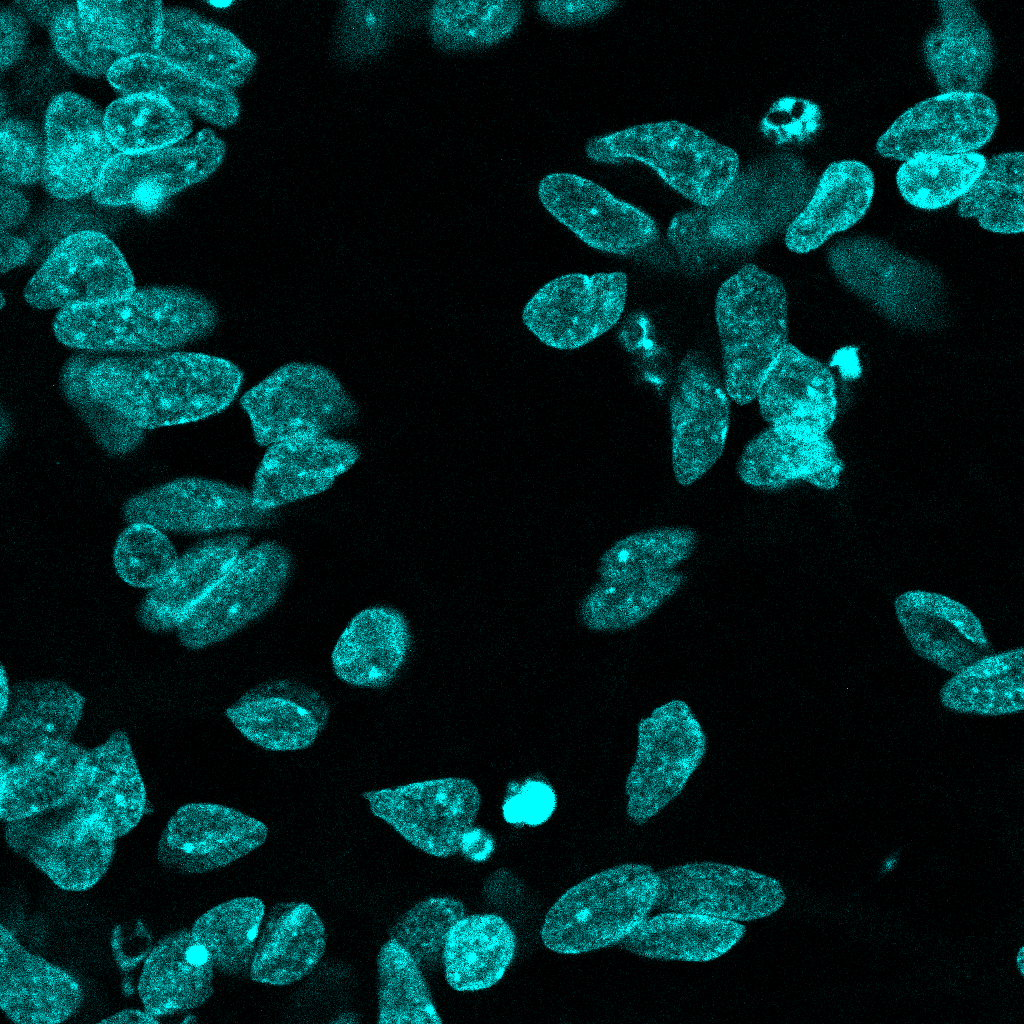 OCTN1
Merge
OCTN1
Merge
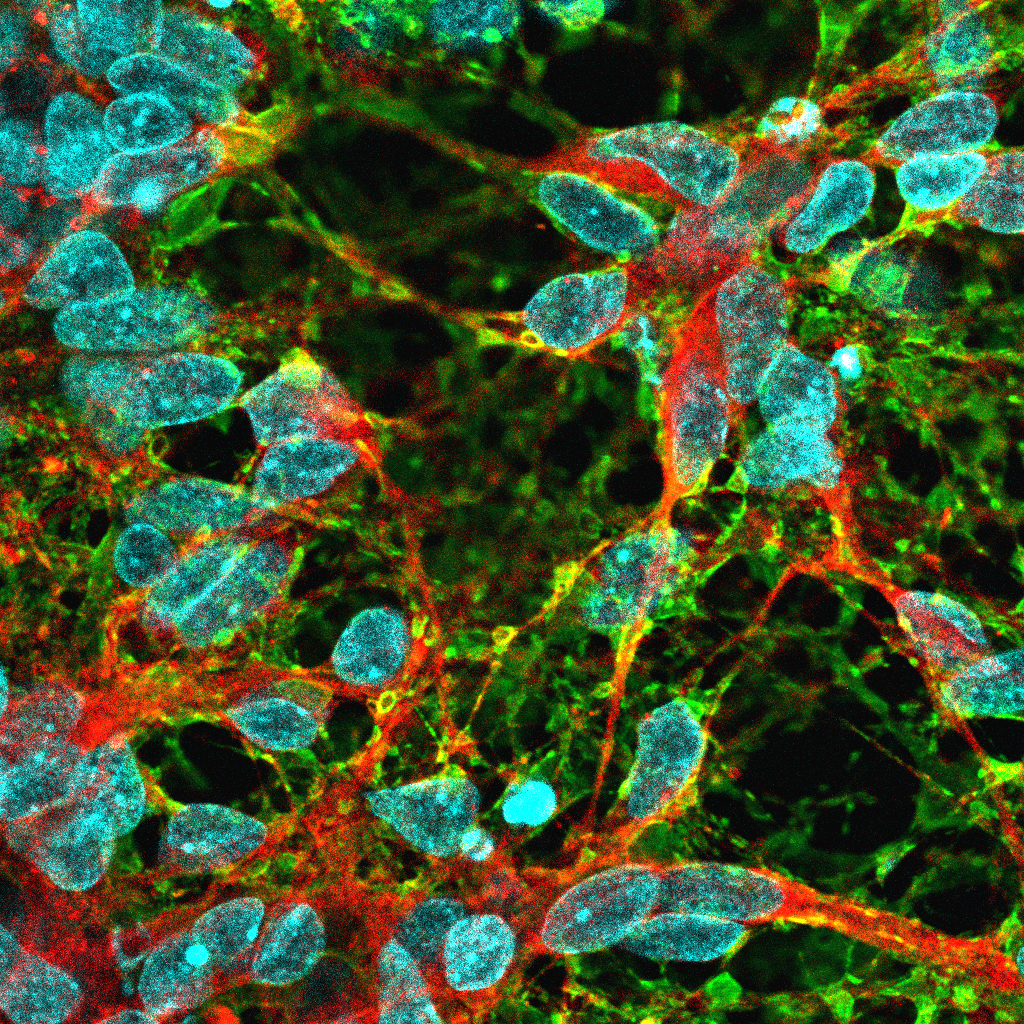 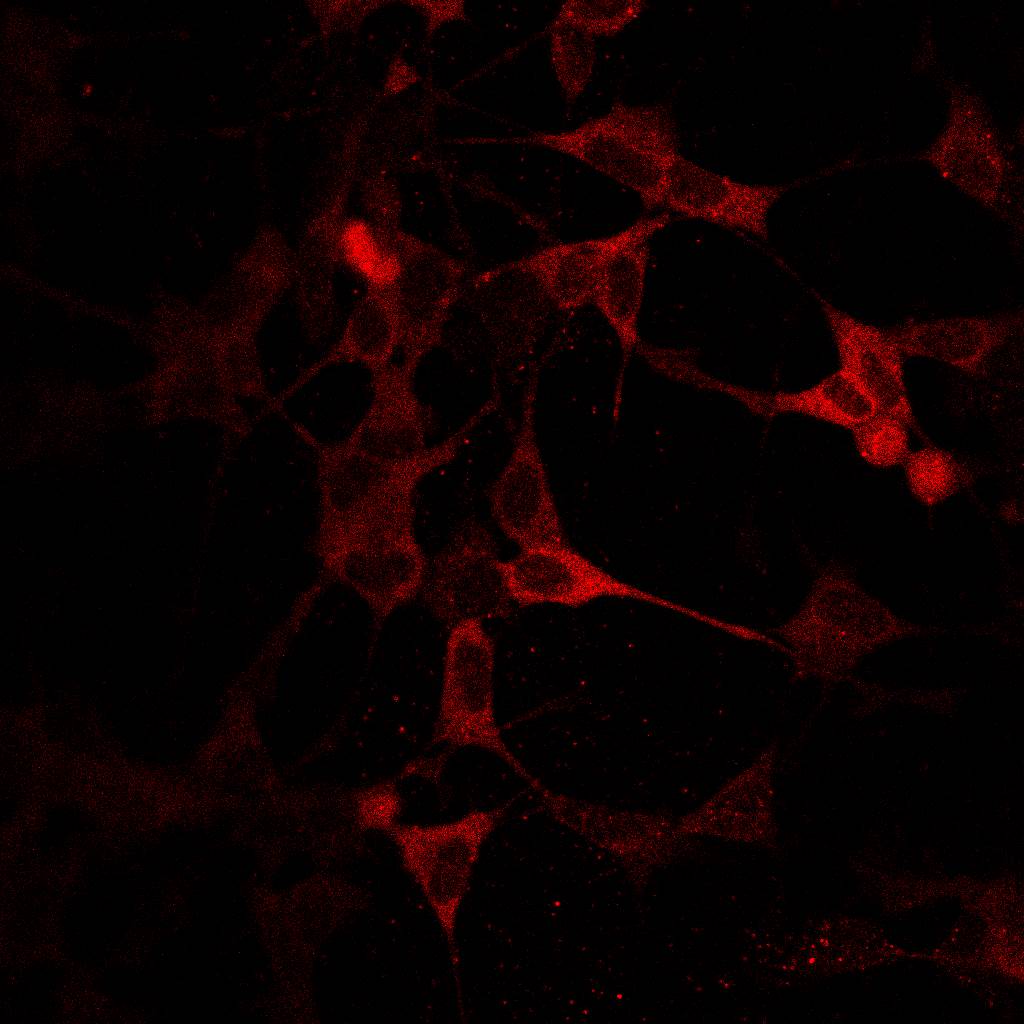 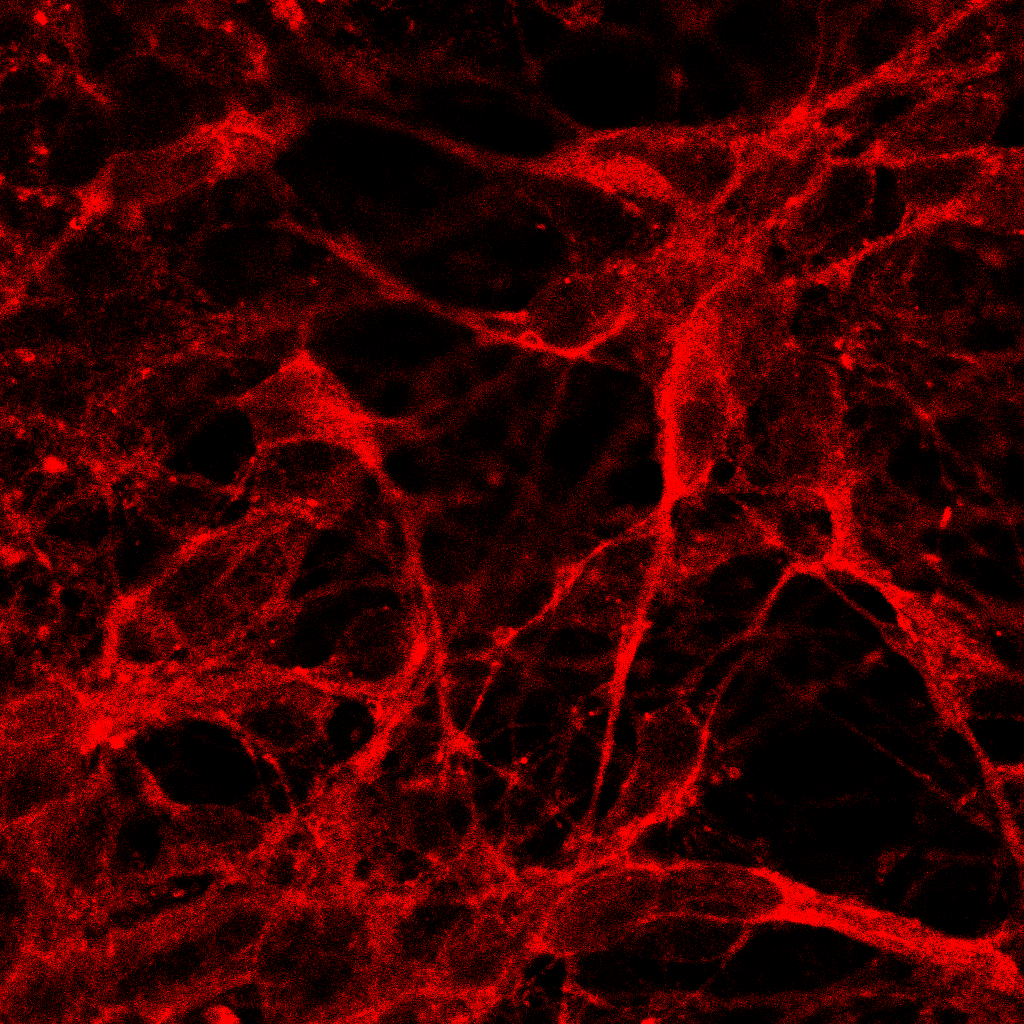 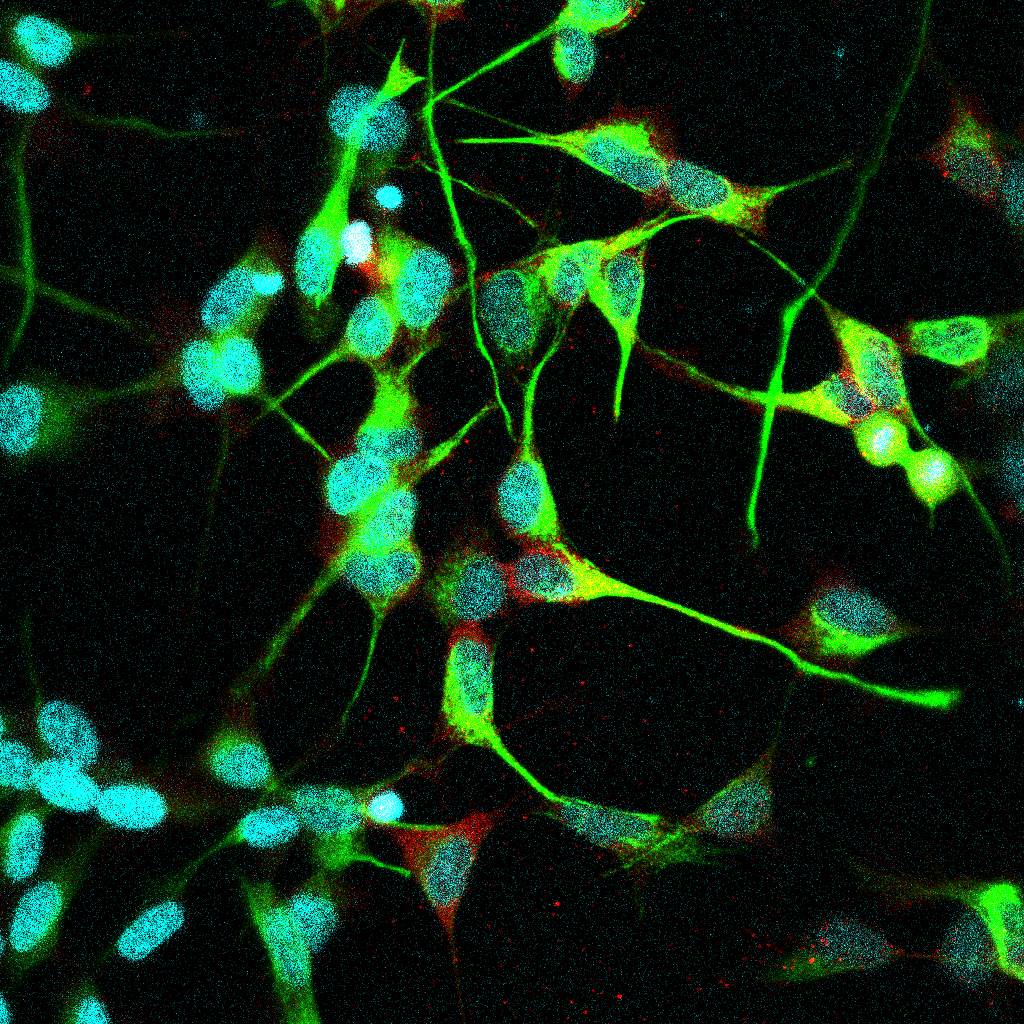 Supplementary figure 2: Expression of ET transporter, OCTN1, and intracellular uptake of ET protects TH+ cells. (A) Protection of ET against 6-OHDA neurotoxicity was dose-dependent. (B) Western blot showing expression of OCTN1 in SH-SY5Y, D40 iDA and 6OHDA treated D40 iDA lysates, respectively. Images are representative of three independent experiments (n=3). (C)  LC-MS assay showing ET uptake into SH-SY5Ys (n=3). (D)  LC-MS assay showing ET uptake into day 40 iDAs (n=3). (C) Confocal imagining showing expression of TH and OCTN1 in SH-SY5Ys (D) Confocal imagining showing expression of TH and  OCTN1 in D40 iDAs. Images are representative of three independent experiments (n=3). (A, C-D) Data is represented as mean ± SD (n=3). Data were analyzed by One-Way ANOVA with Bonferroni’s multiple comparison post-hoc test.  * p ≤ 0.05. ** p ≤ 0.01. *** p ≤ 0.001. **** p ≤ 0.0001.
S3A
6OHDA
6OHDA + ET
Control
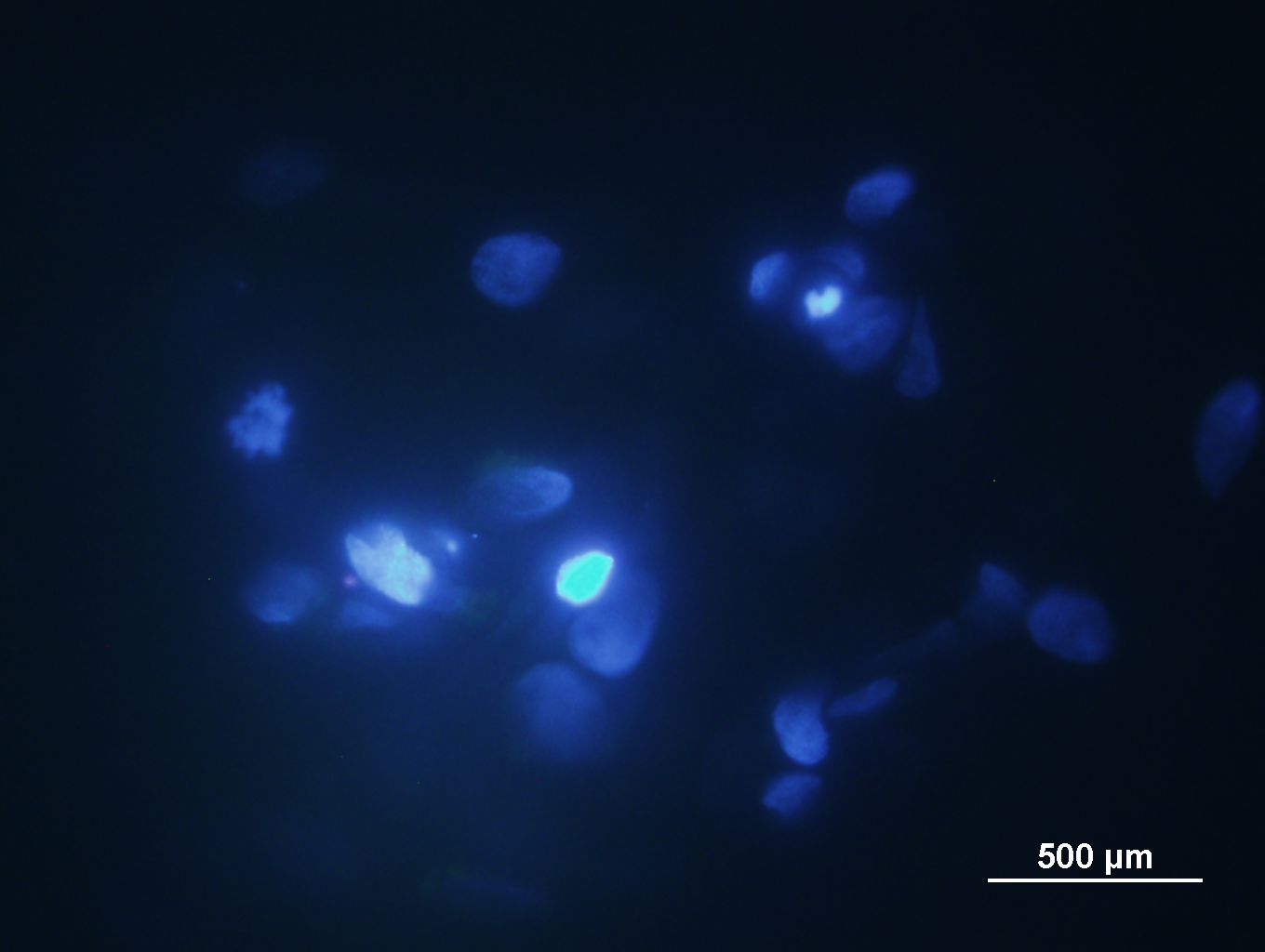 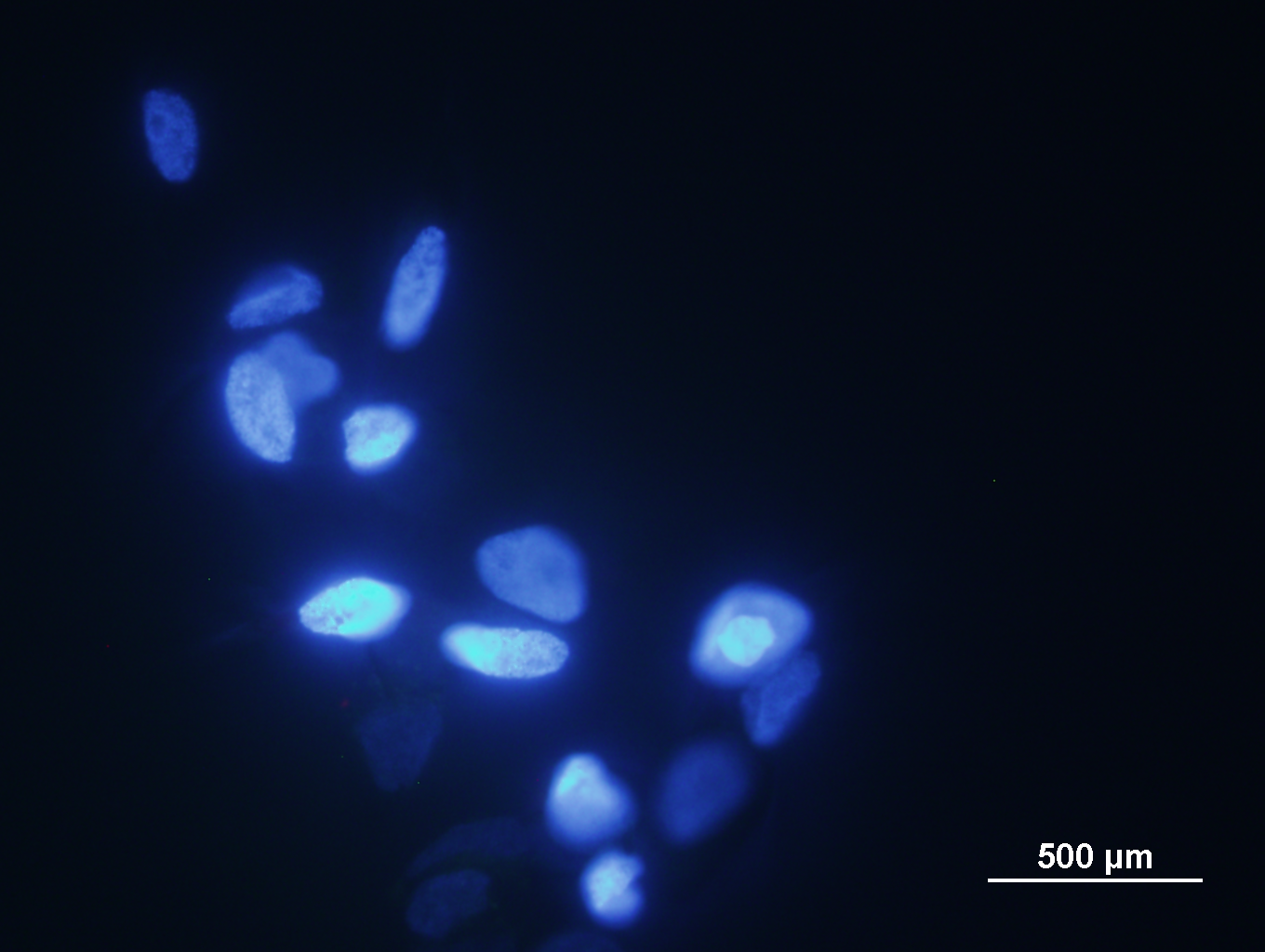 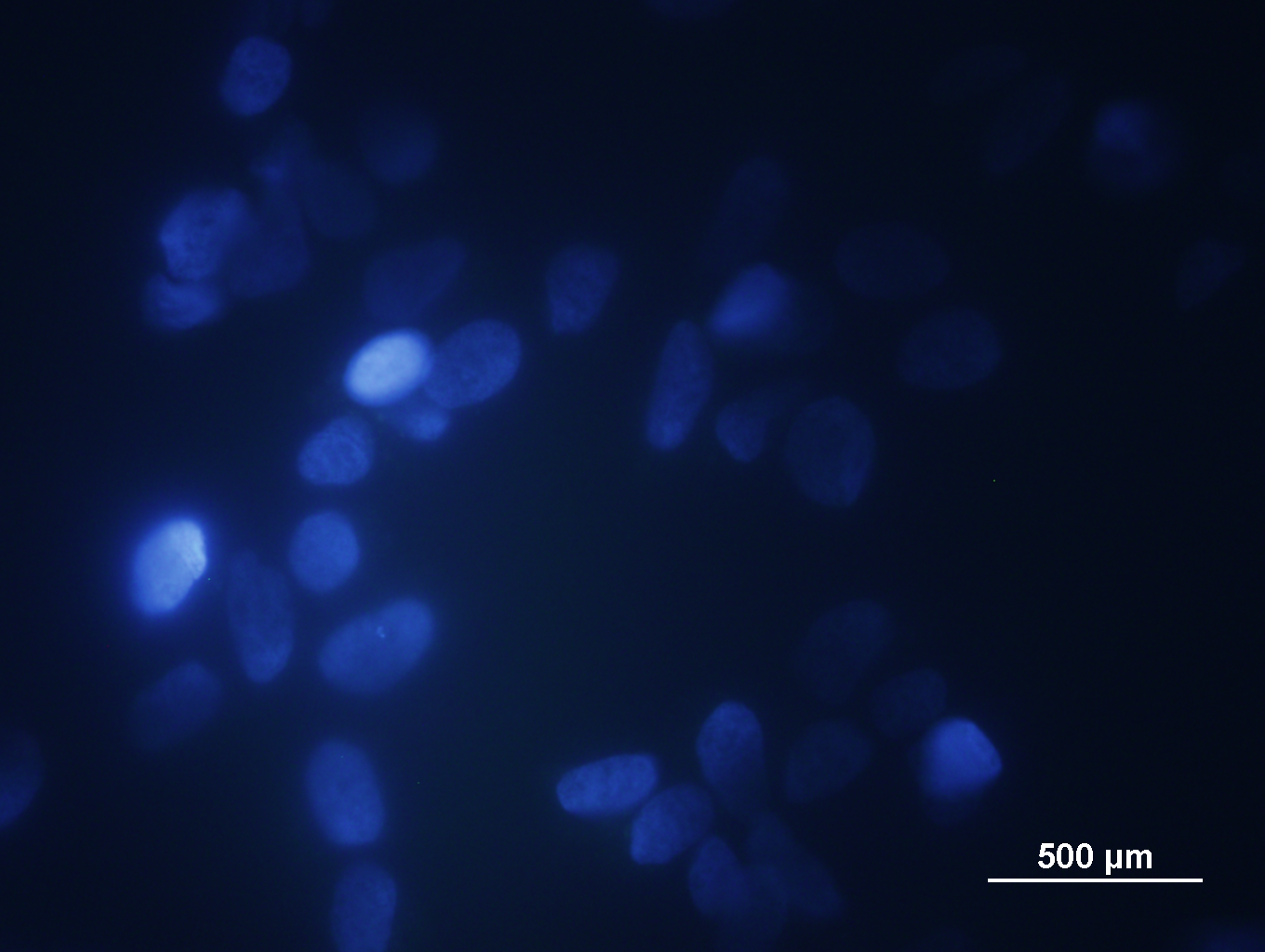 DAPI
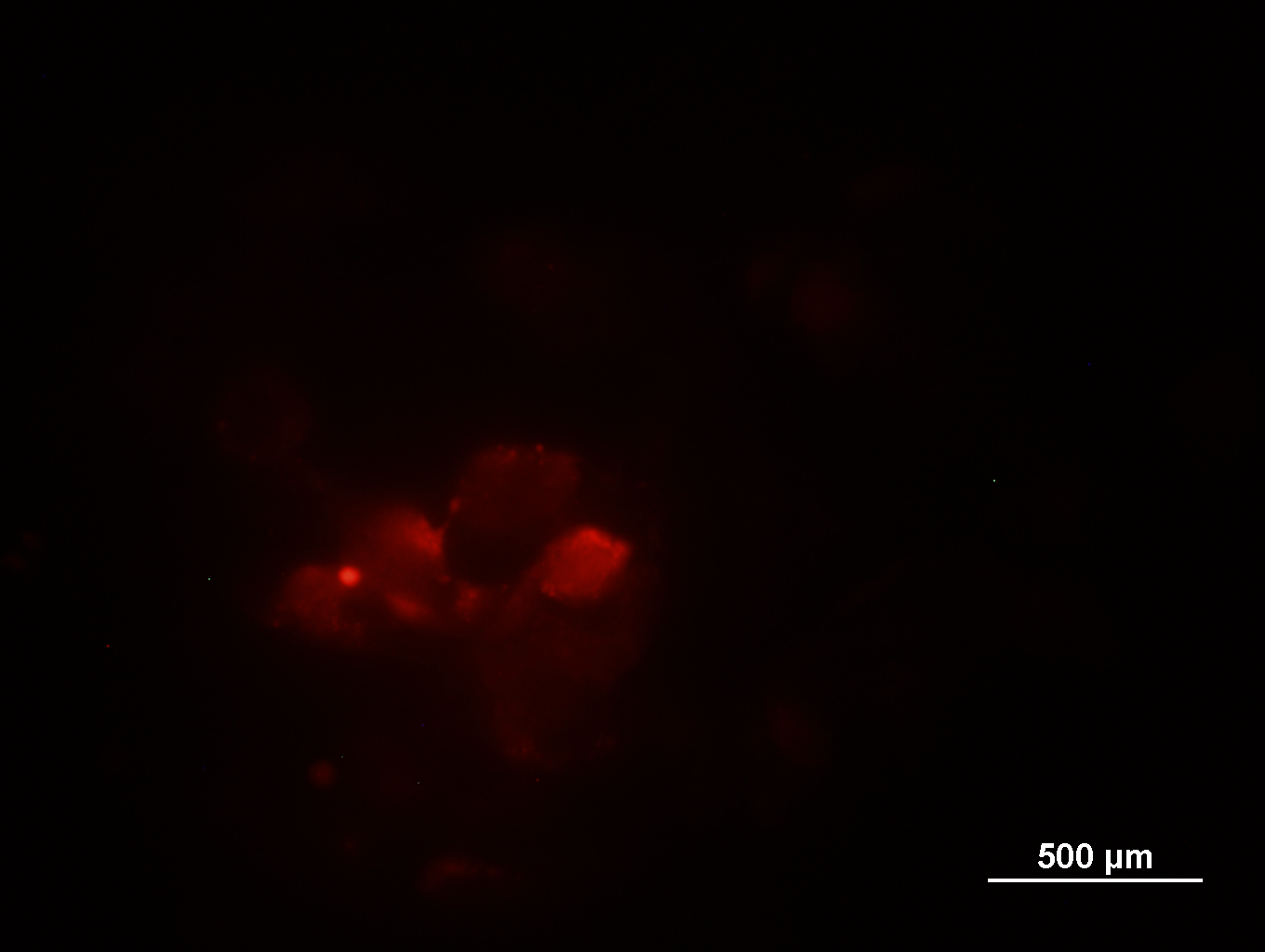 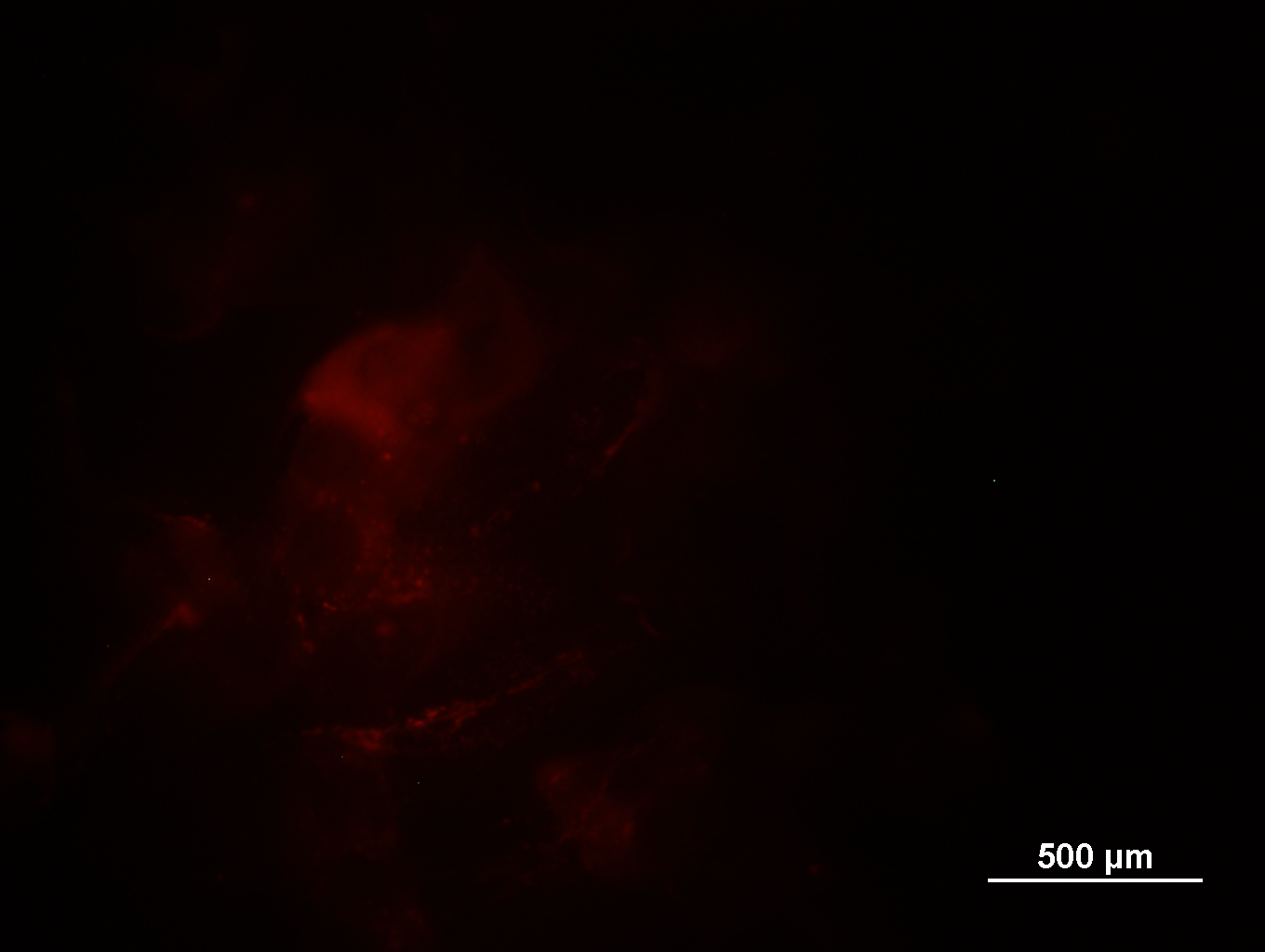 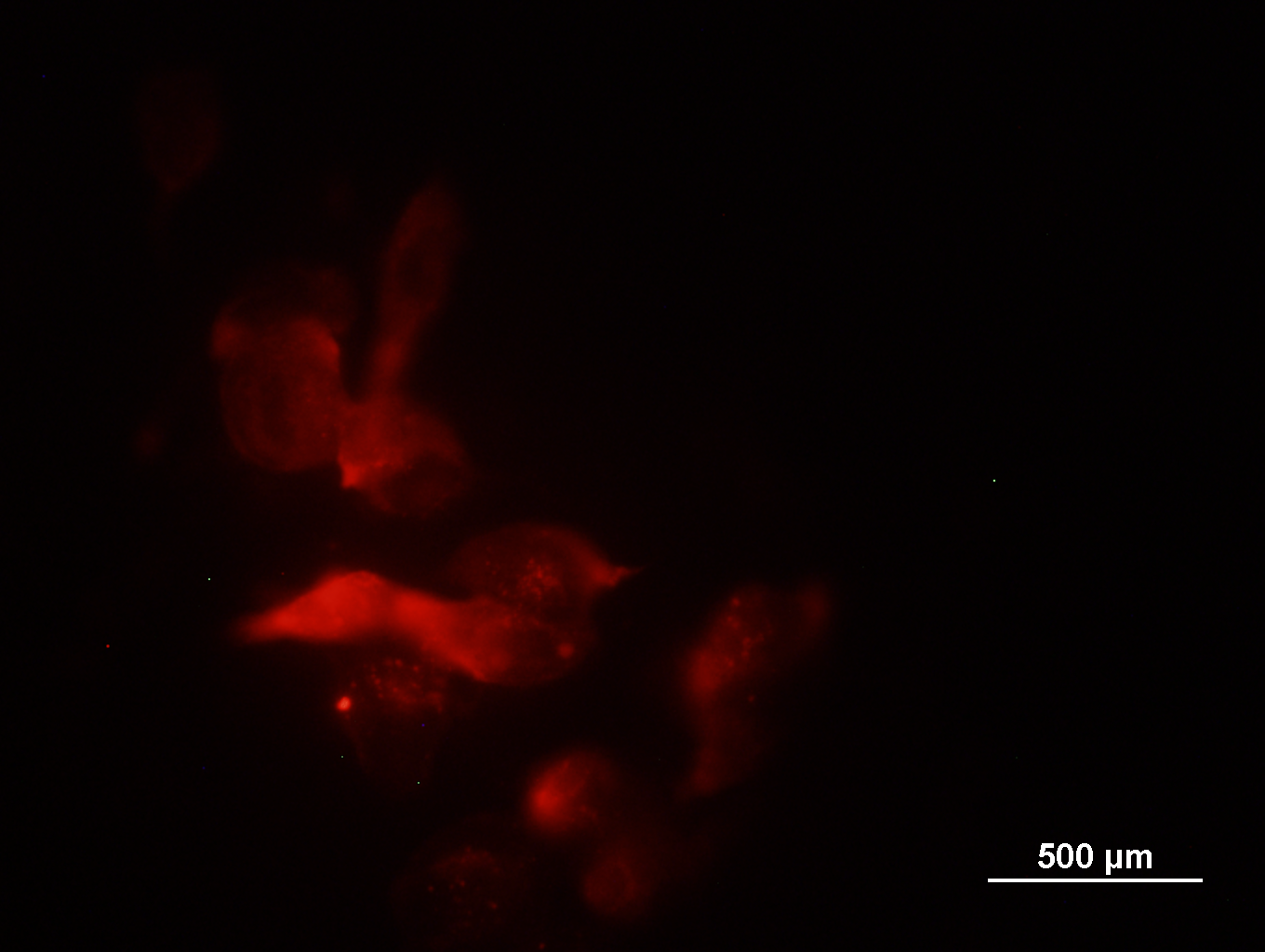 MitoSOX
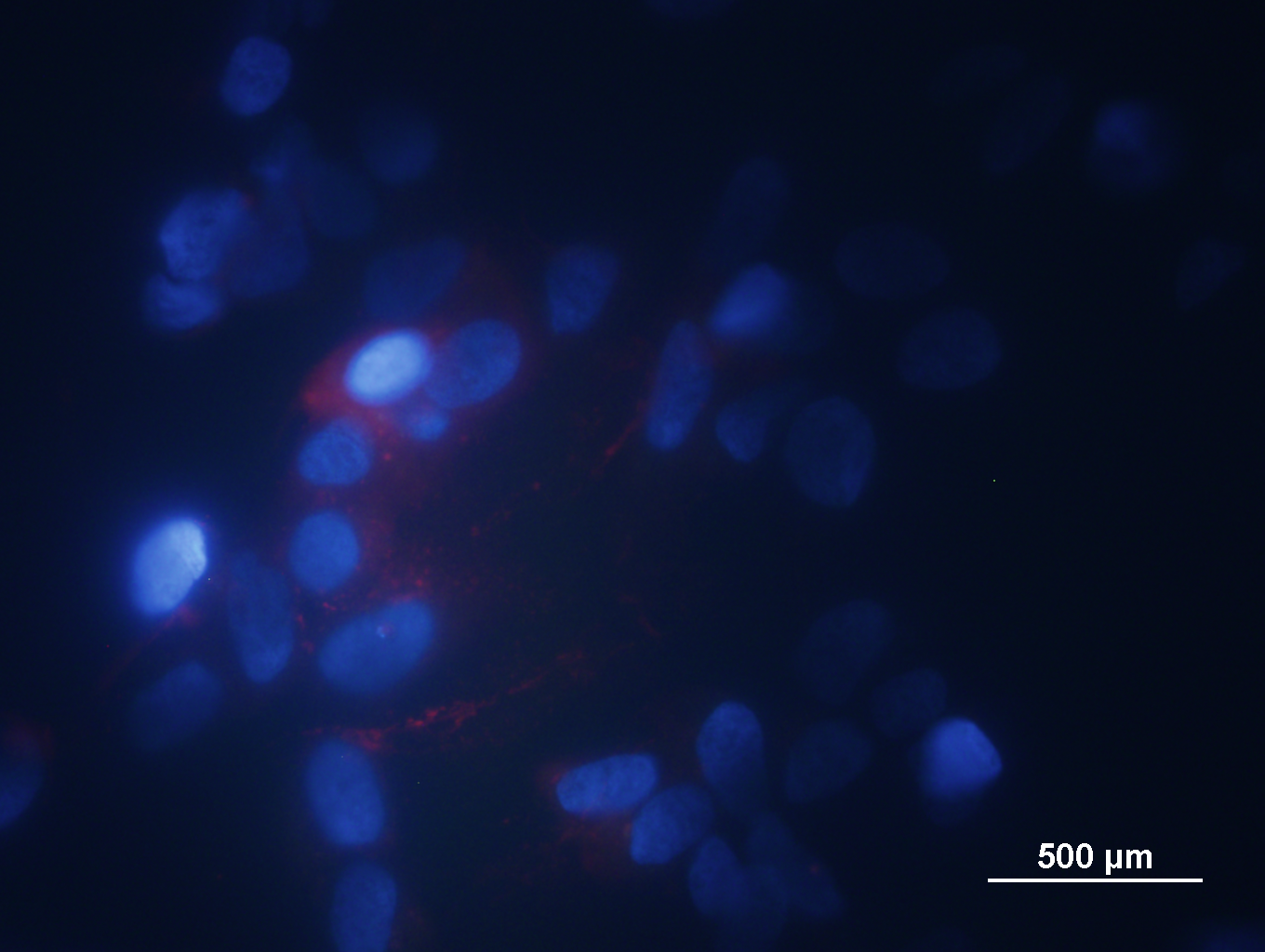 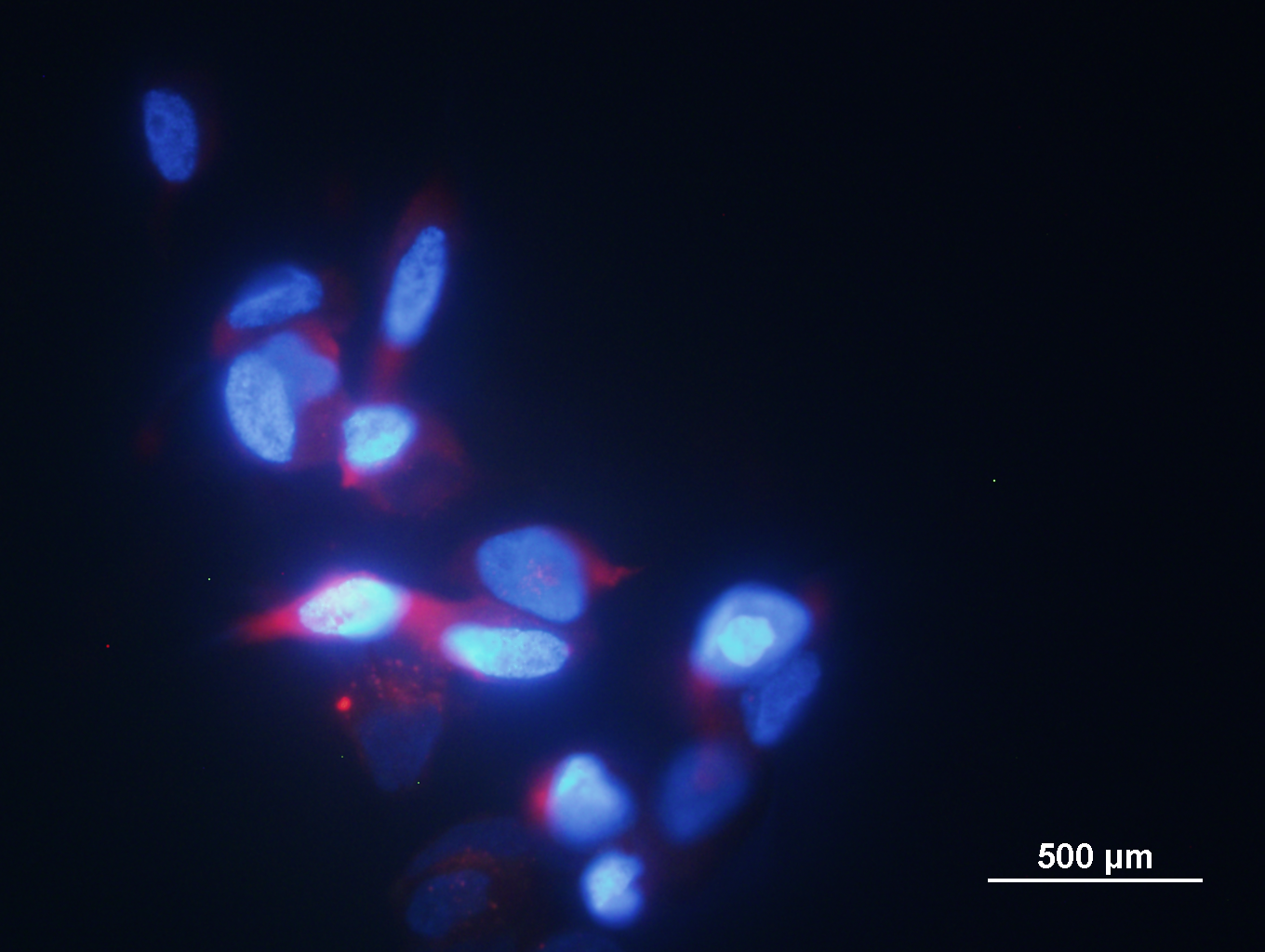 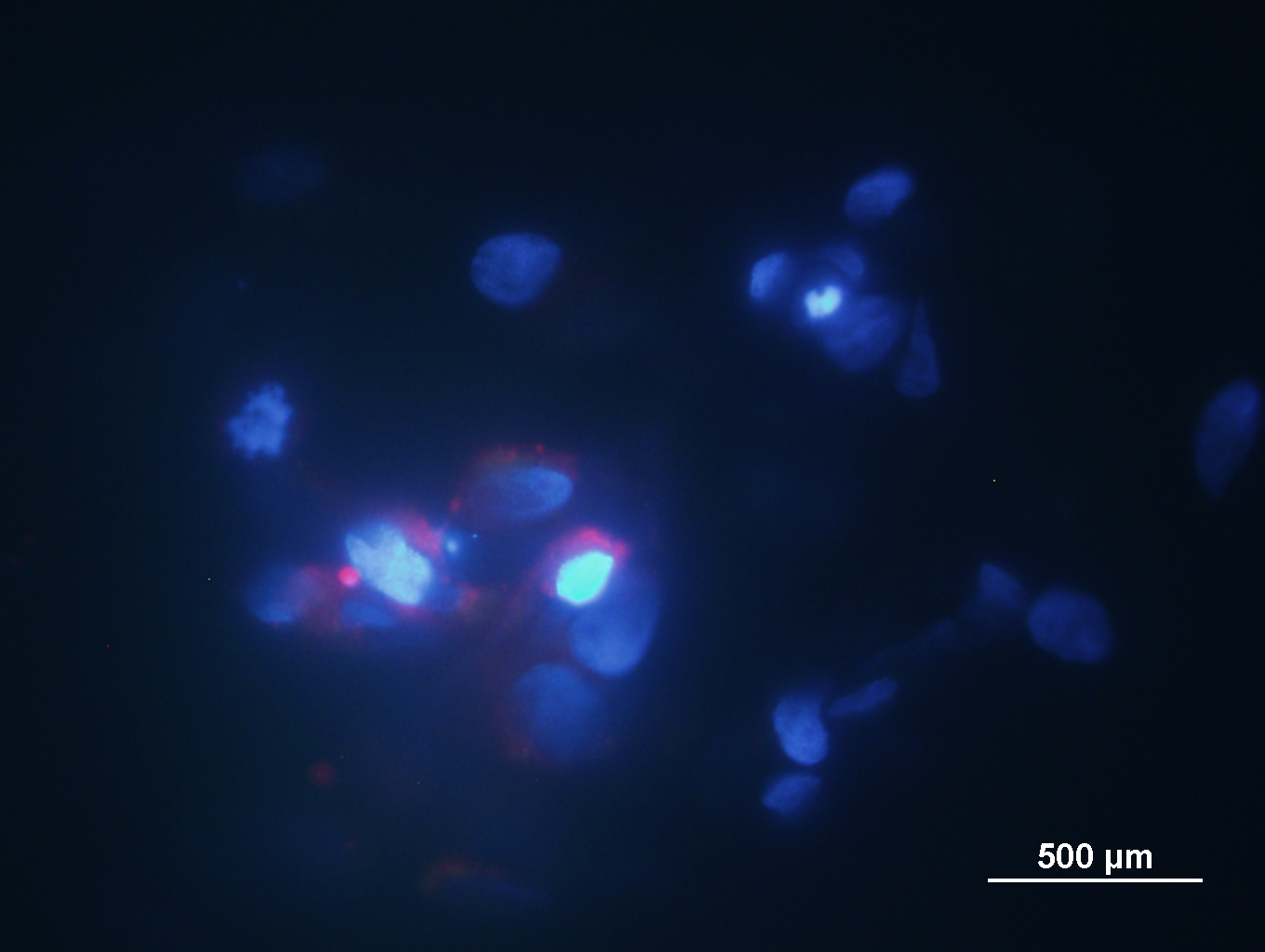 Merge
S3B
Propidium Iodide
S3C
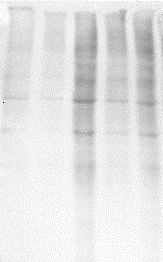 100kDa






50kDa

37kDa







25kDa

42kDa
S3D
Tau
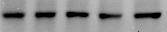 β-actin
Supplementary figure 3: ET ameliorates oxidative stress and global protein carbonylation in SH-SY5Y cells. (A) Fluorescence cytochemistry live-cell imaging for mROS. DAPI (blue) stains for nucleus whereas MitoSOX (red) stains for mROS. (B) Propidium iodide assay to quantify cell death in the treatment groups. Higher MFI readings would denote a greater number of non-viable cells present and vice versa. (C) Immunoblot of the different treatment groups. β-actin was used as the housekeeping protein for normalization. (D) Flow cytometry analysis to quantify relative tau protein expression among the treatment groups, as compared to control. (B-D) Data are represented as mean ± SD (n=3). Data were analyzed by One-Way ANOVA with Bonferroni’s multiple comparison post-hoc test. * p ≤ 0.05. ** p ≤ 0.01. *** p ≤ 0.001. **** p ≤ 0.0001.
Supplementary table 1: Primer sequences used for RT-qPCR
Supplementary Table S1. Primers used for RT-qPCR.